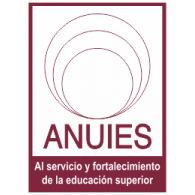 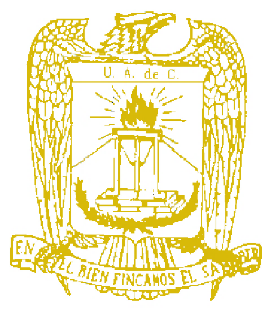 Anuies NorEste BibliotecasReporte de avances sobre el Plan de trabajo 2016-2017                               Saltillo, Coahuila  22 de marzo de 2017
PLAN DE TRABAJO PARA LA 
MESA DIRECTIVA 2016-2017
 
Objetivo General: 
Generar conocimiento, habilidades y actitudes para el mejoramiento de la función bibliotecaria en las instituciones de educación superior integrantes de la Región Noreste de ANUIES
Ejes Fundamentales del Plan de Trabajo:
 
Revitalización y consolidación de la Red
Cultura Bibliotecológica
Profesionalización y Capacitación
Generación de conocimiento conjunto y planteamiento de proyectos colectivos
Recursos electrónicos de información compartidos
Avances sobre los Ejes Fundamentales
 
Revitalización y consolidación de la Red:
Se habilitó la página electrónica de la Red, a través de la cual se mantiene contacto continuo con las instituciones integrantes, en el portal se publican noticias de la vida académica de la comunidad académica de las distintas instituciones.
En el portal se han publicado más de 200 noticias entre el 5 de octubre de 2016 y el día de la fecha, todas ellas generadas en las diversas instituciones integrantes de la Red.

Cultura Bibliotecológica:
Se han editado 19 números de nuestra publicación electrónica “Temas de Cultura Bibliotecológica”, en los cuales se ha dado difusión a eventos nacionales e internacionales, tendencias, problemas compartidos, y en general novedades en la práctica bibliotecaria
Profesionalización y Capacitación
Se promovieron diversos cursos de capacitación y actualización en las áreas del quehacer de las bibliotecas, desde atención a usuario hasta catalogación, difusión, manejo de bases de datos, etc.
Se boletinaron distintos materiales de interés profesional a texto completo para la educación continua del personal de las biblitoecas

Generación de conocimiento conjunto y planteamiento de proyectos colectivos:

Con la colaboración de las instituciones asociadas, se avanza sobre el primer proyecto de investigación conjunto, relativo a la problemática de los arcos magnéticos

Recursos electrónicos de información compartidos:
Se responde a las necesidades de información electrónica de usuarios de instituciones asociadas que no cuentan con recursos específicos
Red Anuies NorEste Bibliotecas
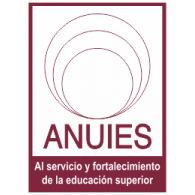 Coordinador
Ing. Reynaldo Sánchez Valdés - Universidad Autónoma de Coahuila
Suplente del coordinador
Lic. Beatriz Ruiz Lozoya - Universidad Autónoma de Tamaulipas
Secretario
Mtro. Néstor Ramírez - Universidad de Montemorelos
Tesorera
Lic. Enriqueta Barrios Fuentes - Universidad Juárez del Estado de Durango
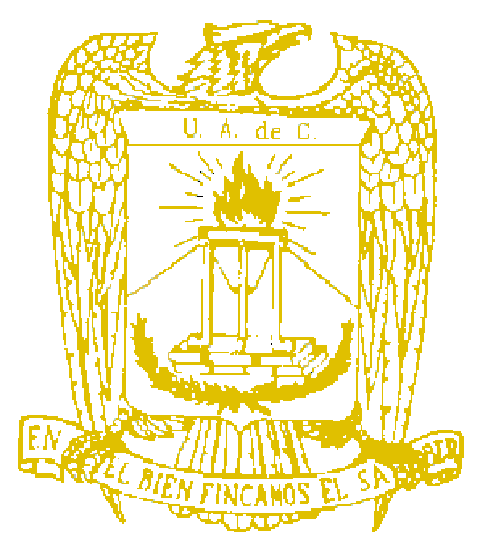